Вопрос повестки № 6
«О Школе молодых ученых в рамках окружного молодежного форума с международным участием «Сибирь здесь» в 2020 году, 5 мин»
Бортников М.Е.
Заместитель начальника отдела молодежной политики управления молодежной политики министерства образования Новосибирской области
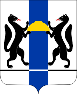 Правительство Новосибирской области
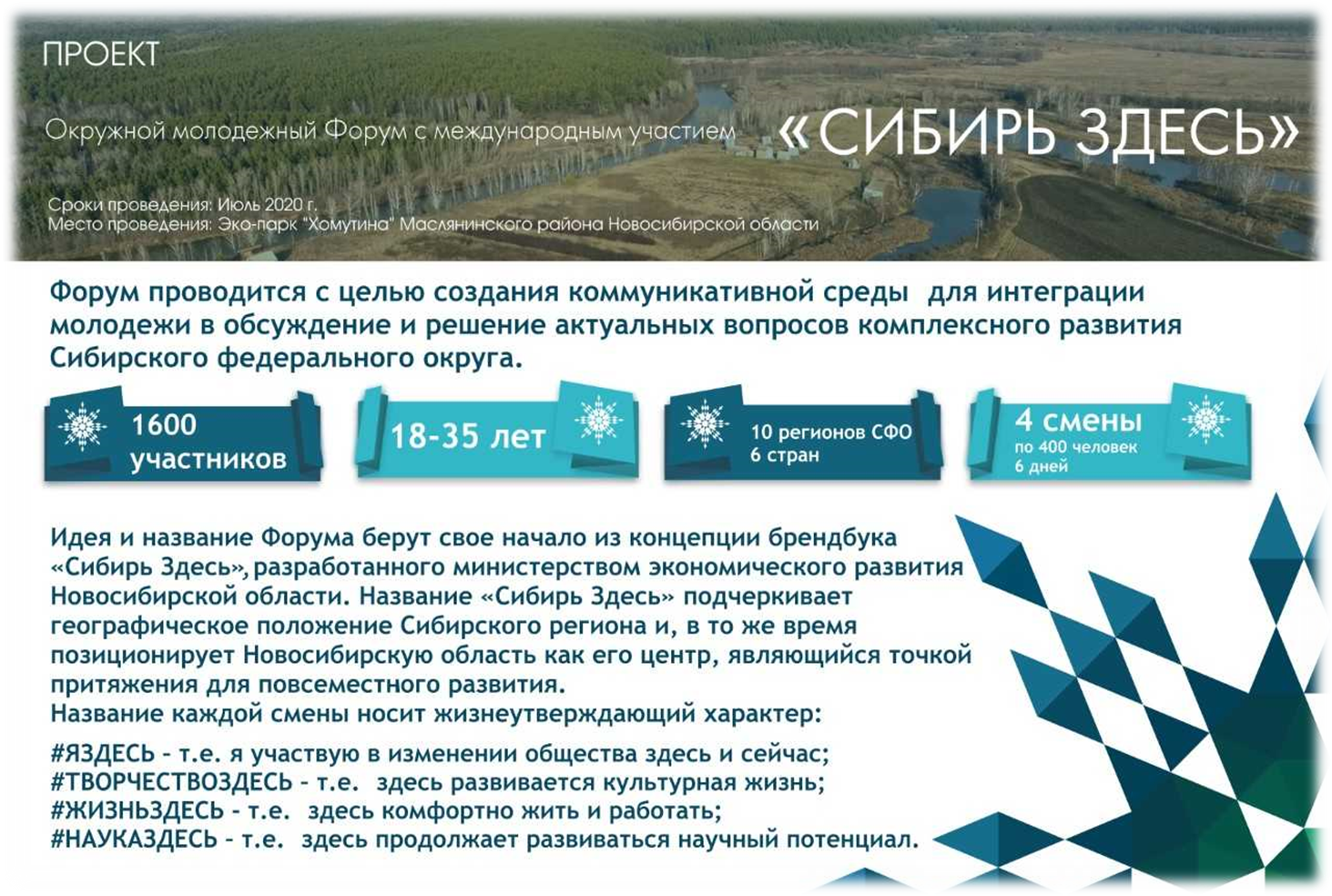 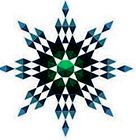 #НАУКАЗДЕСЬ - 4 смена окружного молодежного форума с международным участием «Сибирь здесь»
Задачи смены: 

-формирование профессиональных траекторий для молодых ученых в области цифровых интеллектуальных производственных технологи;
-разработка проектов по интеграции цифровых технологий в аспекты деятельности коммерческих компаний, государственных структур и общественной жизни населения

Потенциальные участники смены: студенты старших курсов, магистранты, аспиранты, молодые ученые, авторы технологических идей и держатели стартап-проектов в возрасте от 18 до 35 лет.
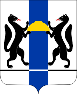 Правительство Новосибирской области